Graduation and Promotion Criteria
How do I move to the 10th grade? What classes do I need for graduation?
How many classes will I have?
Archer High School has 7 periods in a day. 
During the day, students will take 6 courses. 
Student will have a Tiger Time/Advisement class period. Tiger Time/Advisement is an ungraded class period that is split with lunch. 
Tiger Time is a time during the day for Advisement lessons and the Archer Reads Program.
Awarding Grades
Final grades are issued two times a year, at the end of first semester in January and at the end of second semester in May. Grades from each semester are not averaged together at the end of the school year to create one grade. 
The grade from each semester will be displayed on the student’s transcript. All grades are calculated into the students GPA and are seen by colleges. 
Each class is worth 0.5 credits per semester.
By the end of 9th grade, students should have earned 6.0 credits if they passed all of their courses. 6 year long courses = 6.0 potential credits.
Current Grade Promotion Criteria:
9th to 10th: earn a minimum of 5.0 credits
10th to 11th: earn a minimum of 11.0 credits
11th to 12th: earn a minimum of 17.0 credits

*Earning the required number of credits toward promotion is not indicative of being on track for graduation.
Graduation Requirements
To graduate, Georgia students must earn a minimum of 23 credits in the following areas of study:
[Speaker Notes: https://www.gcpsk12.org/Page/24018]
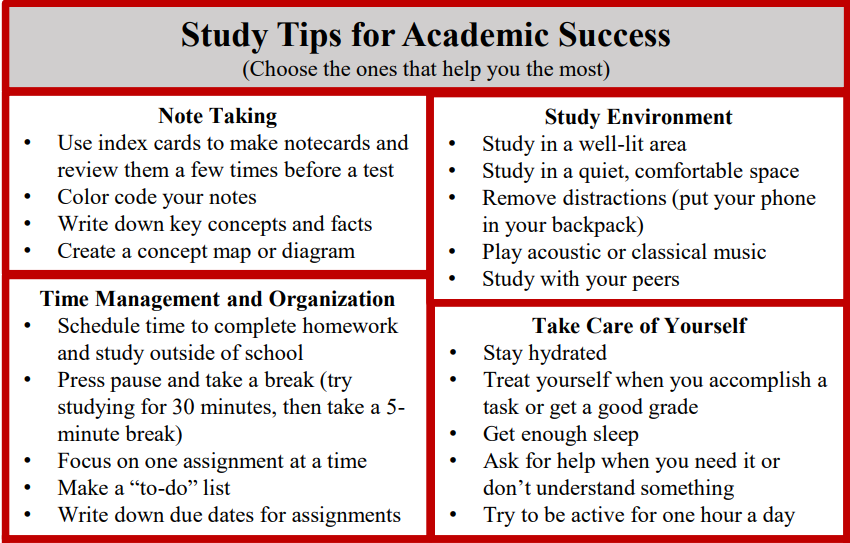